department of Environment
Remote Sensing | Spatial Analysis lab
A visualization tool for flood dynamics monitoring using a graph-based approach
Bos Debusscher, Frieke Van Coillie
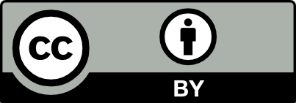 Context
Flood extent maps and single date flood maps lack information on dynamics over time. 
However, information on flood dynamics is crucial for several applications:
Disaster impact assessment (emergency relief, damage assessment, insurance claims …).
Data assimilation into hydrodynamic models (comparing with model dynamics, measuring point determination …).
Our goal is to develop a visualization framework for flood dynamics.
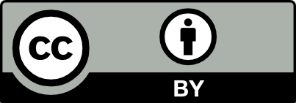 2
Methodology
The framework was developed for a small flood area of about 100 km² (Debusscher et al., 2019):
Binary flood maps are created on all available timesteps,
Flood polygons are grouped into graphs according to their spatial overlap,
Variation is calculated as a product of ∆overlap and ∆backscatter .
Upscaling was done for two larger flood areas: the Mozambique (Beira) flood of March 2019 and the India (Bihar) flood of September 2019. The latter is presented in the results.
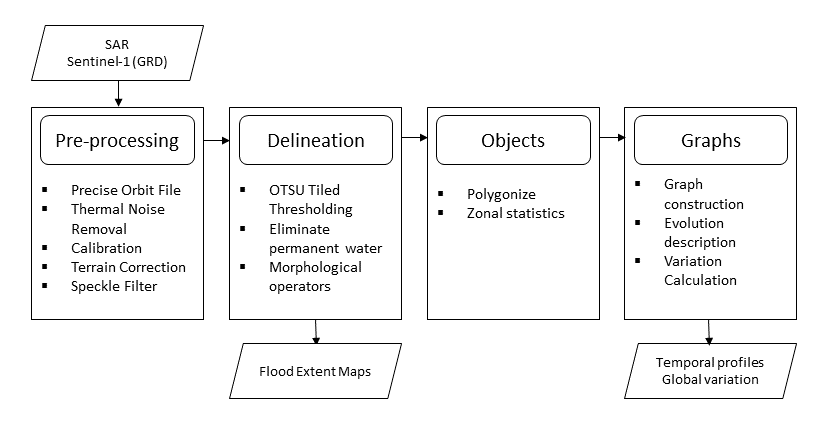 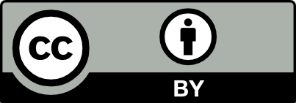 3
Methodology
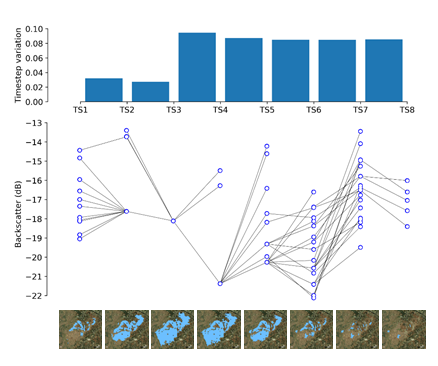 Overlapping polygons are grouped in graphs (a set of nodes and edges). The nodes represent water polygons and the edges their spatial overlap.
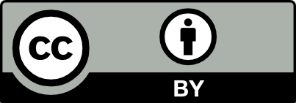 4
Results
Case study: Bihar (India), September 2019
Late monsoon rains affecting the Ganges river bed triggering floods in many low-lying areas, resulting in waist-deep floodwaters.
Results of pre-processing and delineation are depicted.
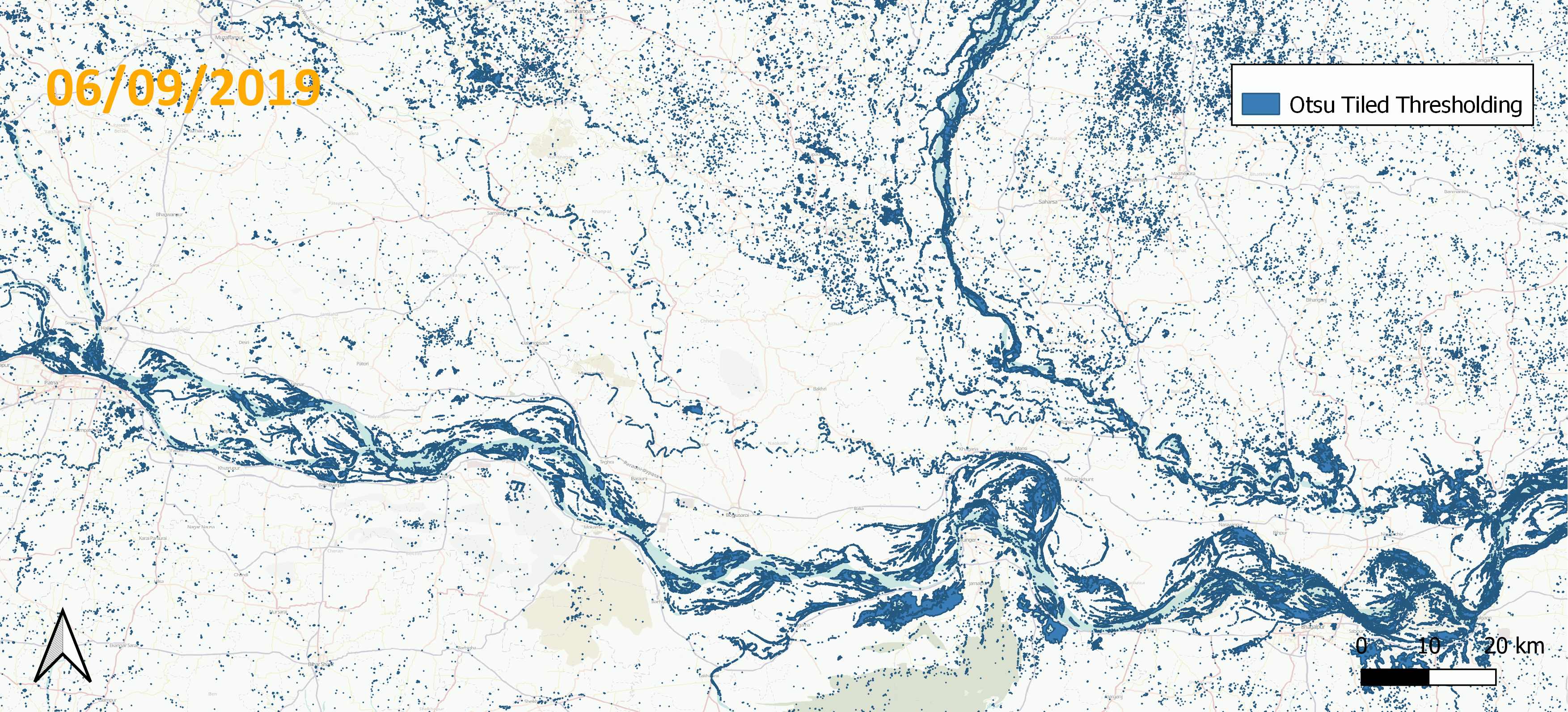 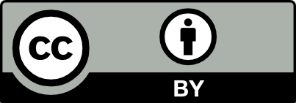 5
Results
Case study: Bihar (India), September 2019
Variation per timestep and the (summed) global variation are depicted here.
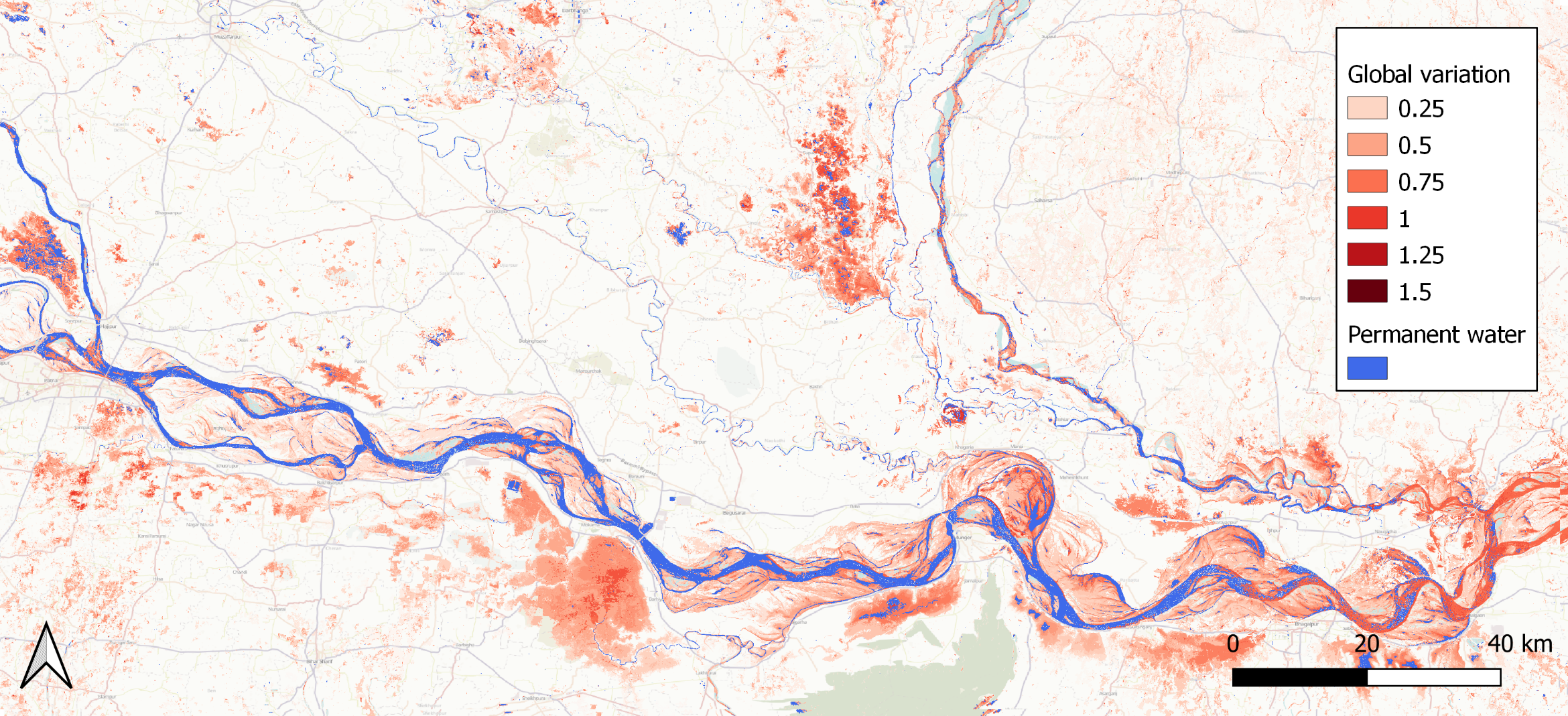 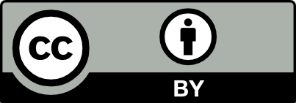 6
Conclusion
This framework is fast, effective and simple and can therefore serve in operational frameworks for multiple applications.
Future research will include further upscaling to country/continent scale and inclusion of different sensors and platforms (eg. Sentinel-2 …).
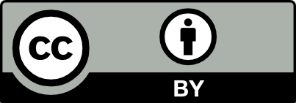 7
ReferenceDebusscher, B.; Van Coillie, F. Object-based flood analysis using a graph-based representation. Remote Sensing 2019, 11. doi:10.3390/rs11161883ContactBos DebusscherDepartment of EnvironmentRemote Sensing | Spatial Analysis labbos.debusscher@ugent.be
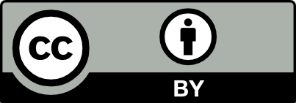